El Liberalismo
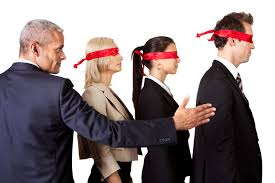 El Liberalismo
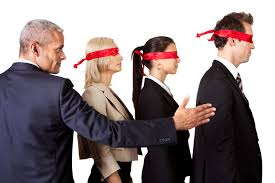 Liberalismo          Iglesia de Cristo         Antis




   No te apartes ni a diestra ni a siniestra 
                                   Jos. 1:7
El Liberalismo
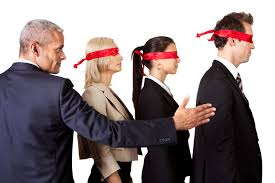 Tiene que veer con la falta de respeto para con la autoridad de las Escrituras. Tambien tiene que veer con practicas que hoy en dia se estan llevando acabo en muchas iglesias de Cristo.
    Porque algunos hombres han entrado encubiertamente,  los que desde antes habían sido destinados para esta condenación,  hombres impíos,  que convierten en libertinaje la gracia de nuestro Dios,  y niegan a Dios el único soberano,  y a nuestro Señor Jesucristo
Judas 4
CÓMO IDENTIFICAR EL LIBERALISMO?
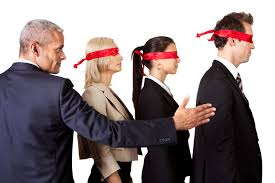 Falta de Respeto a la autoridad de las Escrituras. Lv.10:1-4;1P.4:11; Col.3:17
Apoya “el humanismo”1 Ry.12:25-33 (antepone sus necesidades, gustos, sentimientos a los mandamientos de Dios)
Critíca y no  apoya a las congregaciones que enfatizan “la sana doctrina” Tito 2:1
Apoya practicas que condena la Biblia o que no autoriza la Biblia. Ef.5:11
Cómo identificar el liberalismo?
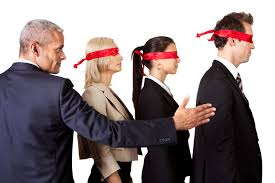 5. Apoya a predicaciones donde no se predica “todo el consejo de Dios” Hch.20:20,27
6. Apoya el tener “comunion” con las denominaciones o los falsos maestros 
       Apoya actividades donde los jovenes o niños se reunen con grupos denominacionales.
       Permite que personas de grupos denomicacionales, dirijan en el servicio de adoración.
       Creen que hay cristianos en todas las denominaciones.
       Ellos mismos se congregan en los diferentes grupos denominacionales.
Promueven la comunión con las denominaciones o los falsos maestros bajo la bandera del amor, argumentando que lo más importante  es el amor.  1Ti. 4:16; Ap.2:19-20, Lv.10:1-4; Mt.15:9
Cómo identificar el liberalismo?
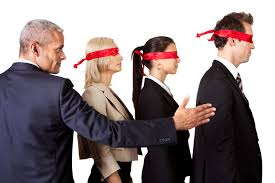 7. Acusa a predicadores y cristianos “sanos en la doctrina” de ser fariseos, legalistas, extremistas y de mente cerrada.  1Ry.22:8
8. Argumenta que las predicaciones o clases no deben ir forradas de la palabra de Dios 1P.4:11
9. Argumenta que el predicador no debe ofender a nadie desde el pulpito y por lo tanto solo debe de predicar temas de aliento y no fuertes 1Ry.22:14; Ez.2:7; Gal.4:16;Jn.6:26,60,61,66
QUÉ DEBEMOS DE HACER PARA EVITAR EL LIBERALISMO?
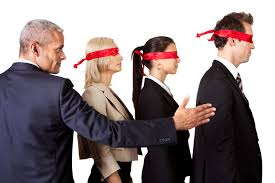 Tener respeto por la autoridad de las Escrituras Col.3:17;1Co.4:6
Recordar las concecuencias de no respetar esto. 2P. 3:16,17; Prv. 30:6; Ap. 22:18-19
Rechazar a todos aquellos que no desean practicar ni predicar la sana doctrina 2Jn.9-11
No apoye actividades donde la falsa doctrina sera predicada o donde invitan a predicadores que no debieron de haber invitado
QUÉ DEBEMOS DE HACER PARA EVITAR EL LIBERALISMO?
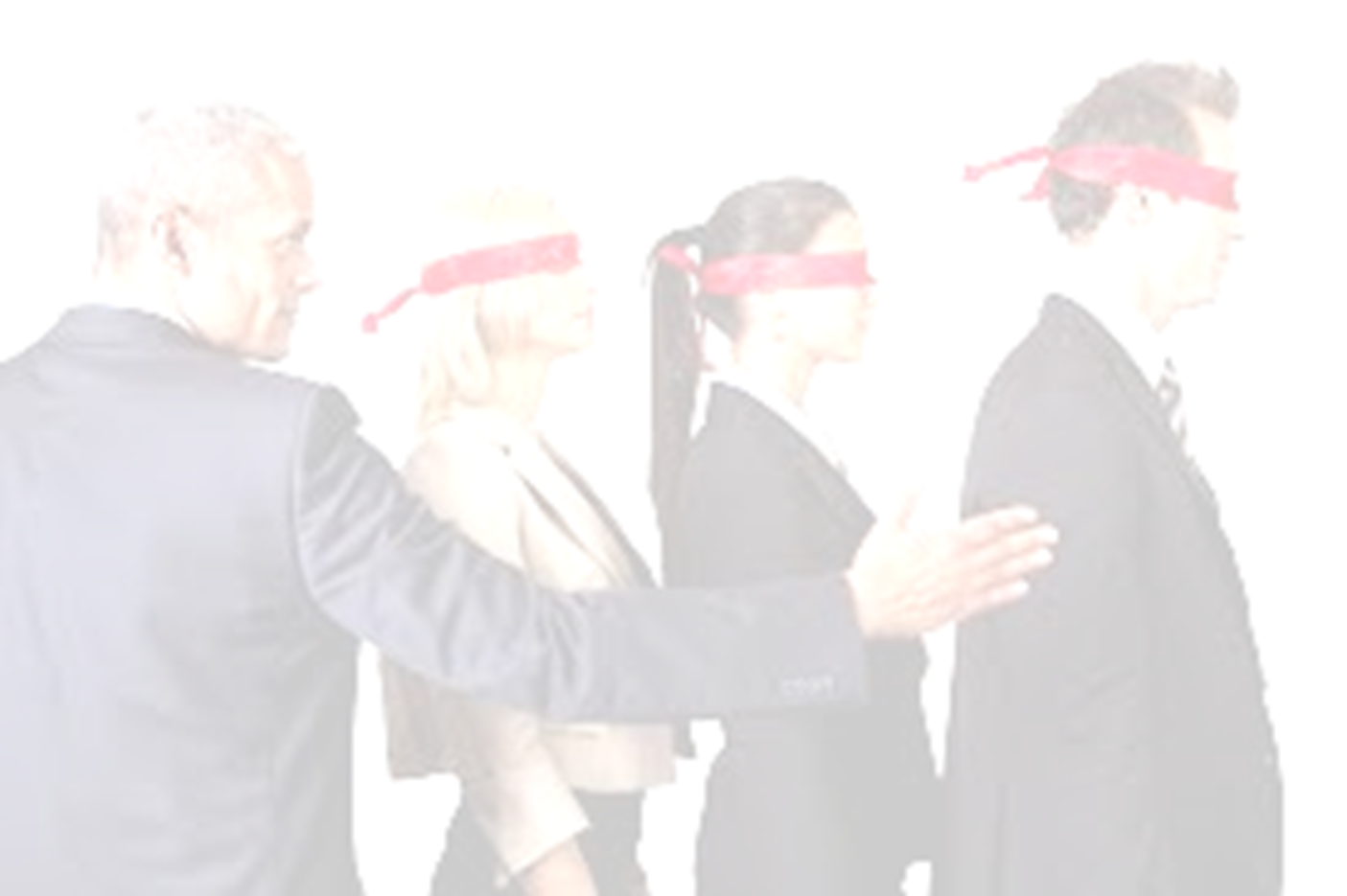 5. Apoye las actividades de congregaciones que no toleran el pecado ni la falsa doctrina 1Ti.3:15
6. Estudie la Biblia continuamente Hch.17:11;Os.4:6;Is.5:13
    Muchos predicadores que promueven el liberalismo usan la Biblia para justificar sus practicas; recuerde que Satanás usó la Biblia cuando tentó a Jesús Mt.4:1-11, pero no la usó correctamente, la sacó fuera de contexto, este es el caso de los liberales. 2Ti.2:16
QUÉ DEBEMOS DE HACER PARA EVITAR EL LIBERALISMO ?
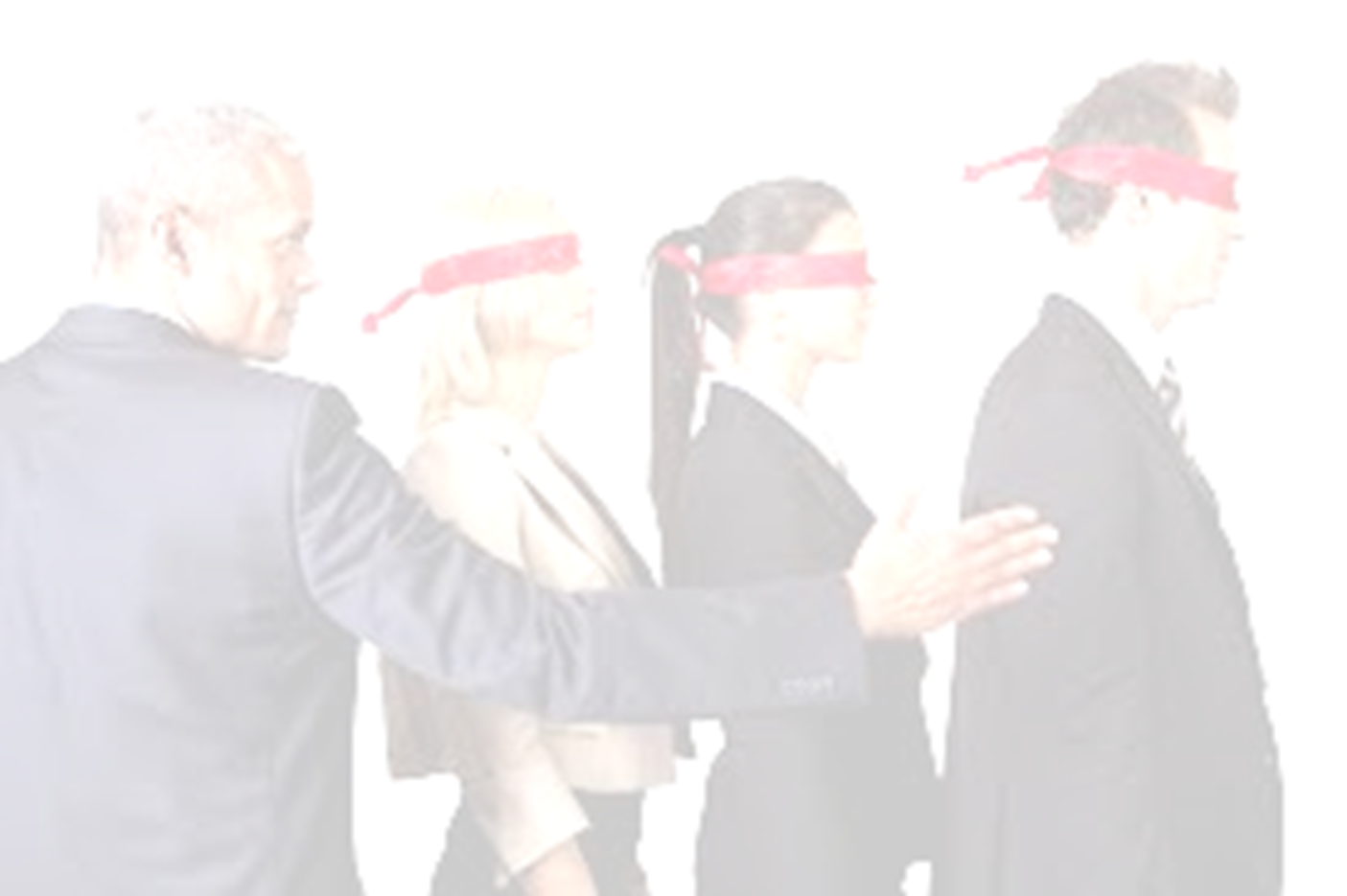 7. Busque escuchar sermones o clases basadas en la Biblia y no opiniones o pura palabrería.
   Muchos hermanos van siguiendo a predicadores que los hagan reir con chistes en toda la predicación.
8. No se deje engañar por palabrerías de los falsos.
Estos hombres son muy inteligentes y saben mucho de cómo engañar y convencer a las personas ingenuas Ro.16:17,18
Son muy astutos para convertir la gracia de Dios en libertinaje Judas 4; 2P. 2:3.
QUÉ DEBEMOS HACER PARA EVITAR EL LIBERALISMO?
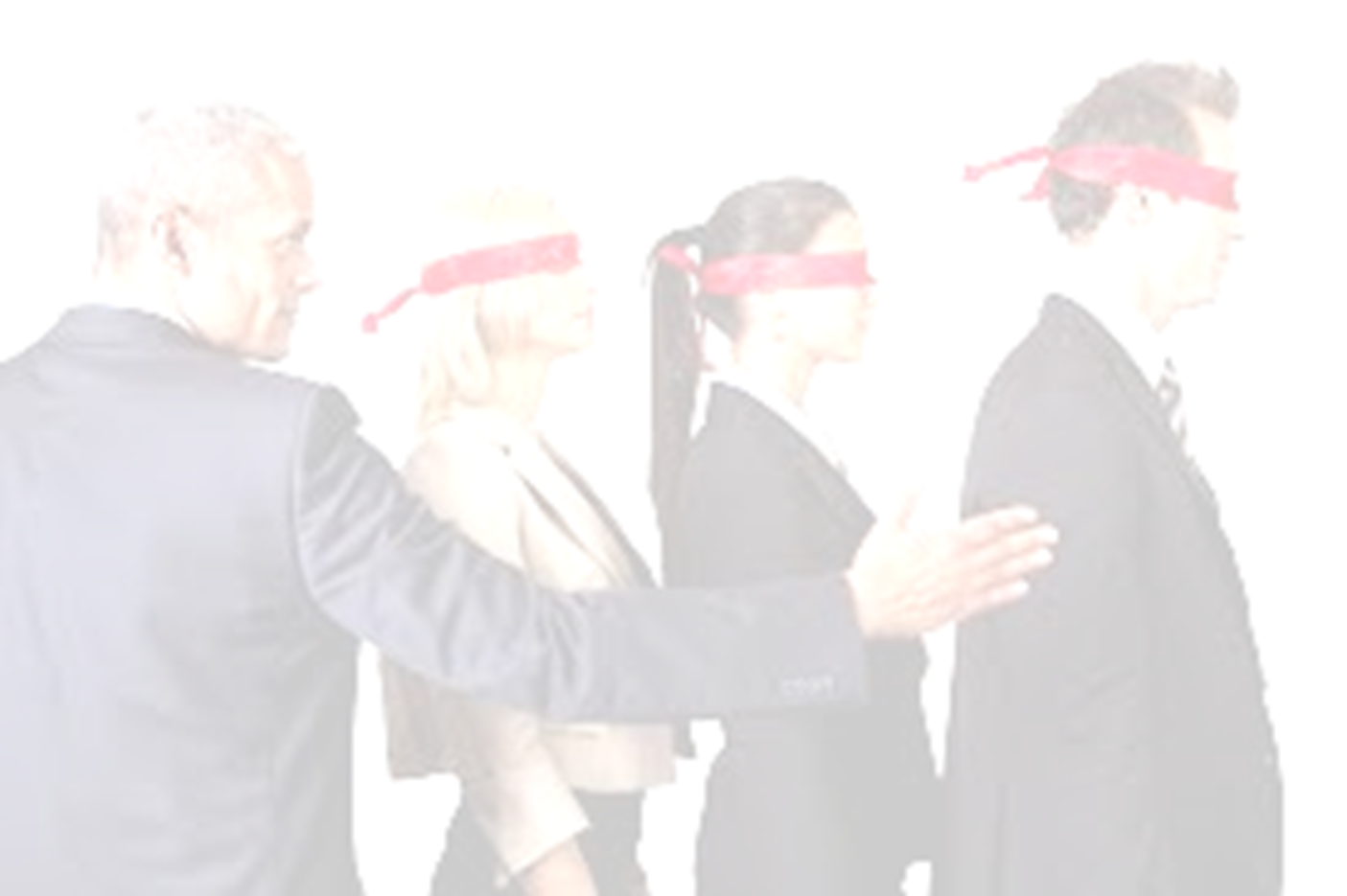 9. Necesitamos no desesperarnos encuanto al crecimiento númerico de la congregación.
La  desesperación lleva  a muchas iglesias a implementar cosas que no autoriza Dios  (1Sam. 13:11-14)
El miedo a perder miembros a hecho que muchos predicadores comprometan la palabra de Dios (Gal.1:10)
Muchas iglesias para traer gente, estan implementando muchos metodos que son usados por los grupos denominacionales. El unico metodo es la predicación (Mr.16:15;Mt.28:18;Ro.10:14-15;Hch.8:4,5,10,12;1Co.1:21)
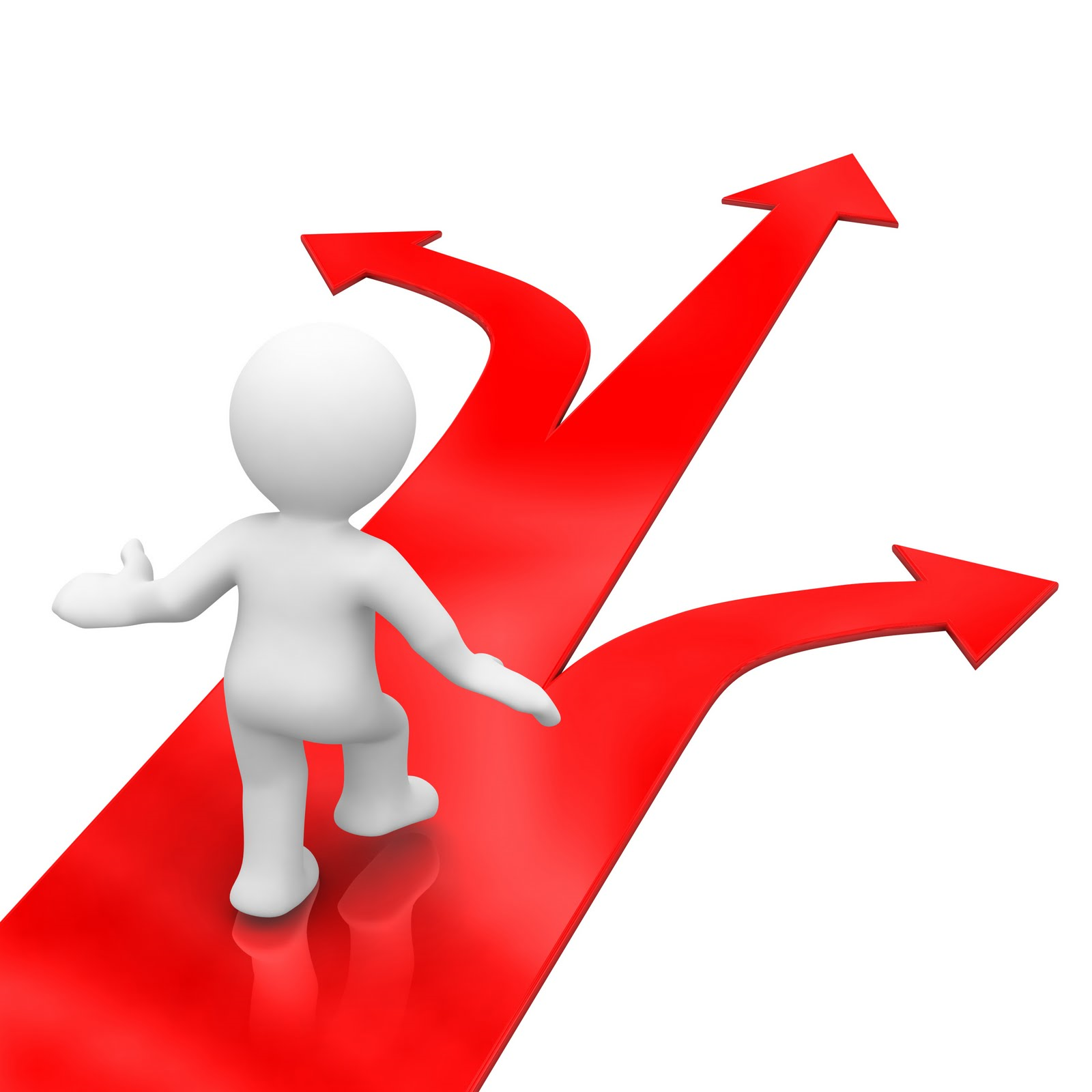 NI DIESTRA NI A SINIESTRA
Solamente esfuérzate y sé muy valiente,  para cuidar de hacer conforme a toda la ley que mi siervo Moisés te mandó;  no te apartes de ella ni a diestra ni a siniestra,  para que seas prosperado en todas las cosas que emprendas.  Josué 1:7
                                
Cristianos 1P.4:11


   Liberales                                                      Antis